Why focusing on Women is a critical priority for service providers
Module 2
A Guide for implementing gender responsive services
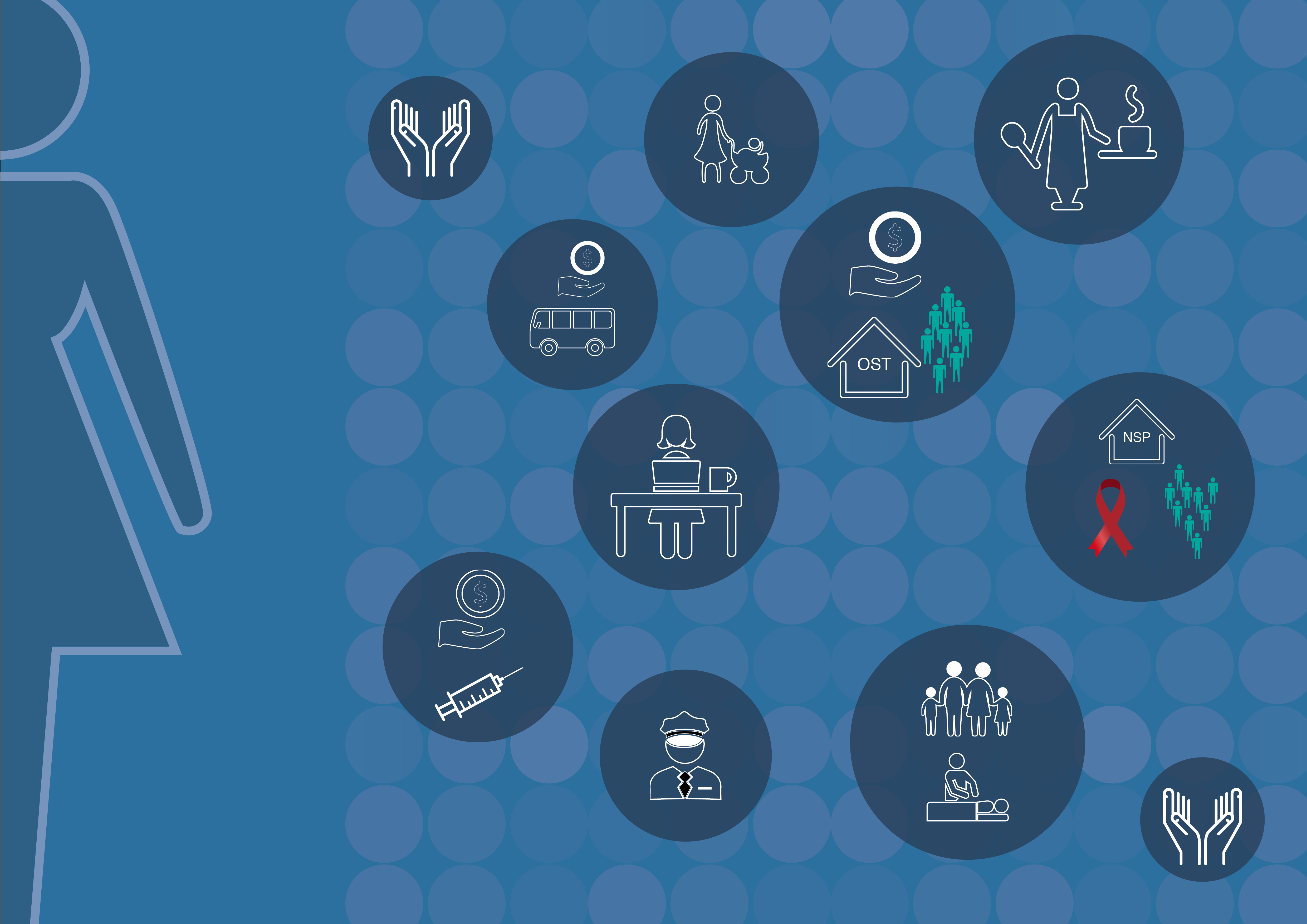 Crucial to focus on WID
generally greater HIV and HCV prevalence 
gender based violence
second on needle
sex work overlaps 
criminalization of use in pregnancy  
child custody 
sexual and reproductive health rights violations
lack of services
A Guide for implementing gender responsive services
Services and considerations
A Guide for implementing gender responsive services